Gastronomické zvyklosti různých národů
Lucie Bugalová
2016/2017
NS2
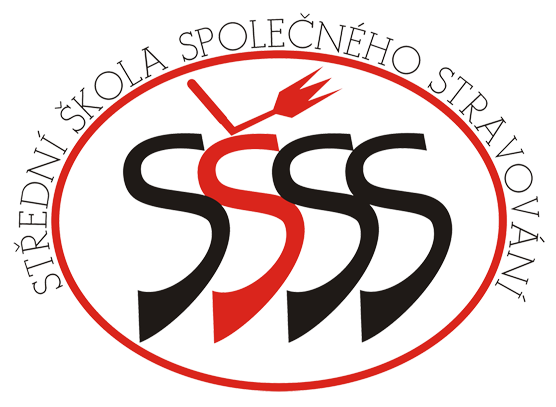 Gastronomie
společenská věda zabývající se kuchařským uměním
zkoumání vztahu mezi kulturou a jídlem
věnuje se přípravě jídla a jeho konzumaci
stravování a sestavování jídelních a nápojových lístků
energetické a biologické hodnoty živin
technologickými postupy
pestrost a sezónnost pokrmů
Gastronomické zvyklostí Evropanů
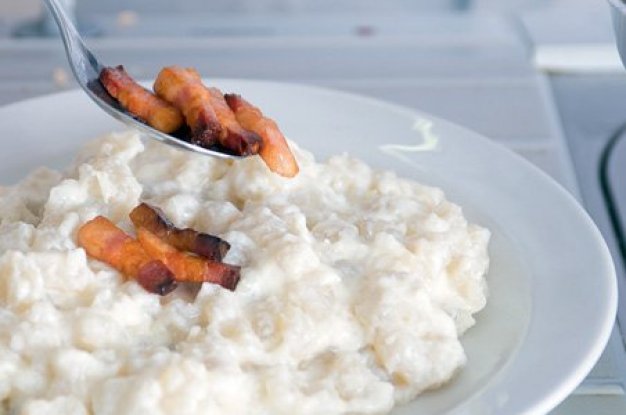 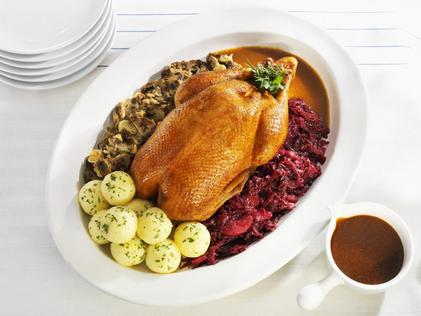 česká kuchyně

slovenská kuchyně

španělská kuchyně

italská kuchyně
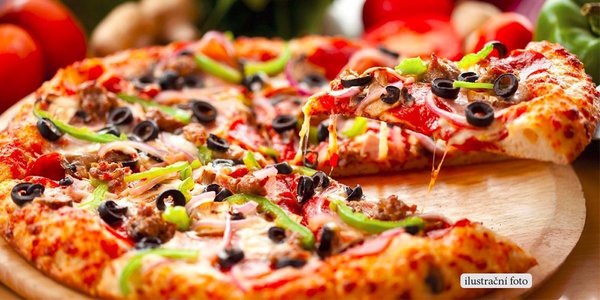 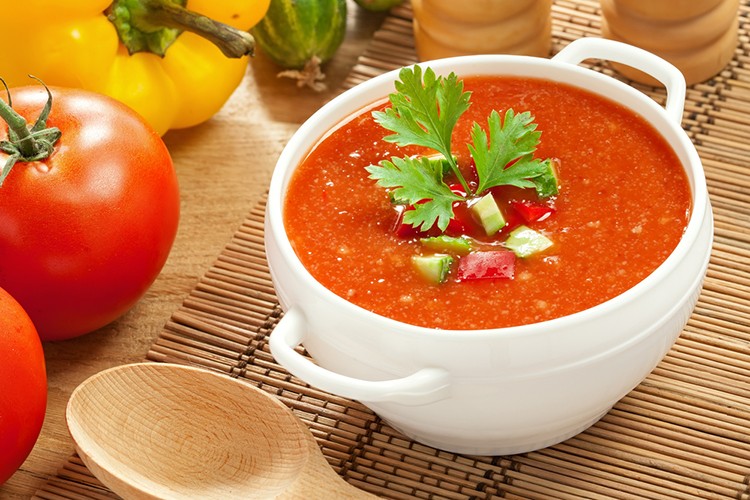 Česká kuchyně
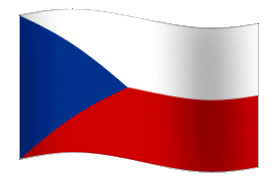 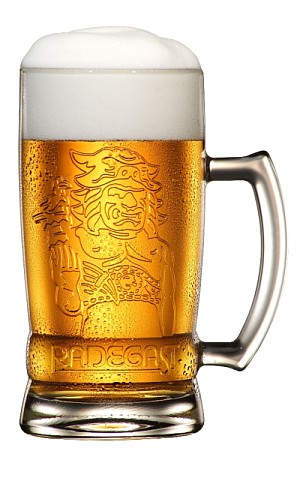 Nejtypičtější jídla české kuchyně
Gastronomické zvyklosti Čechů
vepřo-knedlo-zelo
svíčková na smetaně
vepřový řízek
rajská omáčka
kapr s bramborovým salátem
ovocné knedlíky
polévky
hlavní jídla
omáčky
přílohy
pivo
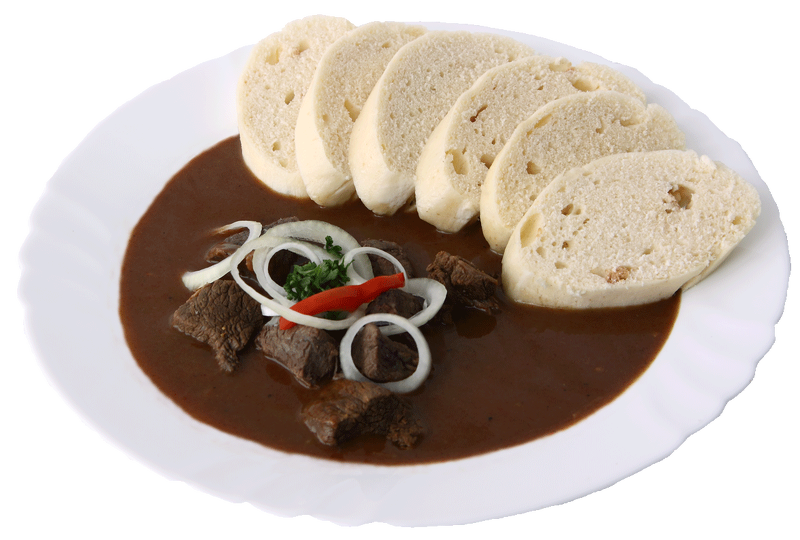 Slovenská kuchyně
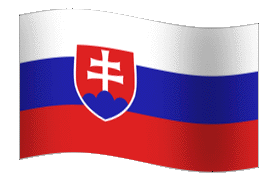 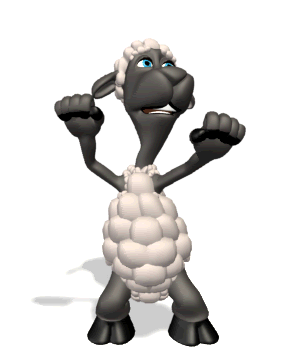 Gastronomické zvyklostí Slováků
Typická slovenská jídla
polévky
slovenské speciality
žinčica 
tvrdý alkohol
nealkoholické nápoje
halušky 
živanka
oštěpok
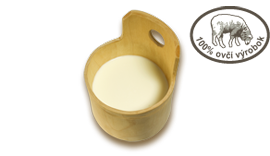 Španělská kuchyně
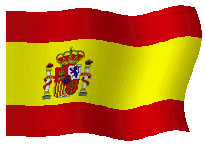 Gastronomické zvyklosti Španělů
Španělské speciality
Stravovací zvyklosti se výrazně liší od naších.
polévky
hlavní jídlo dne
typické jídlo
večeře
Tapas
Cocido madrileno
Sobresada
Paella
Gazpacho
jamon serrano
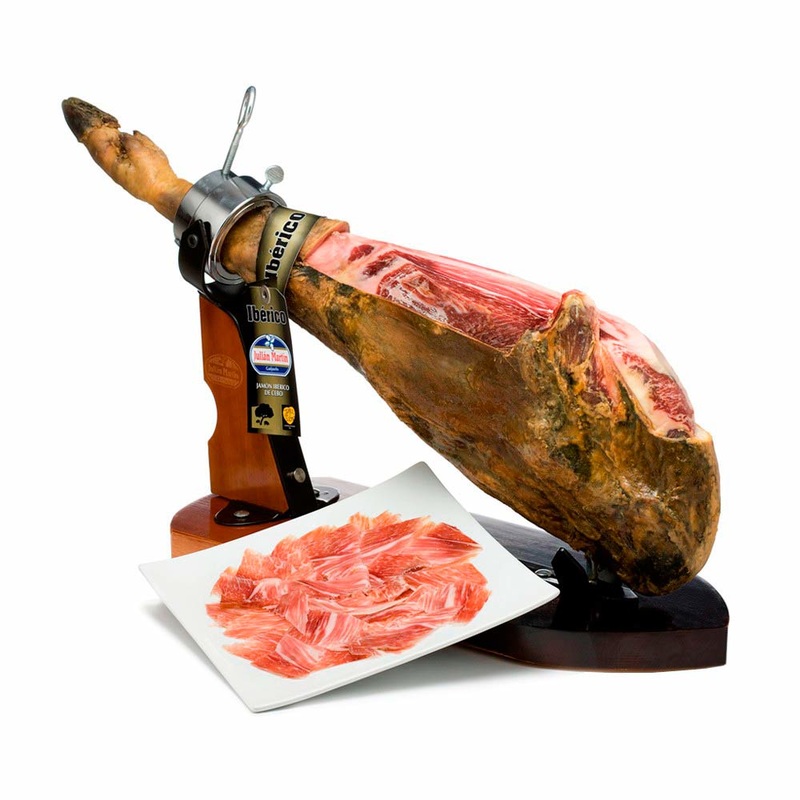 Italská kuchyně
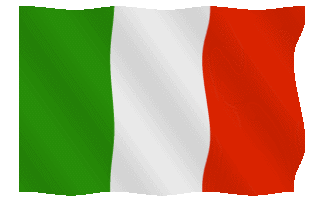 Gastronomické zvyklostí Italů
Nejběžnější italská jídla
snídaně
oběd (pranzo)
večeře
pizza
těstoviny
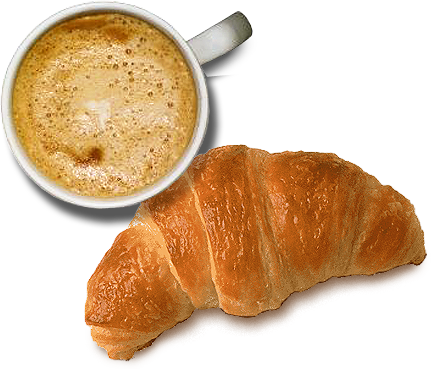 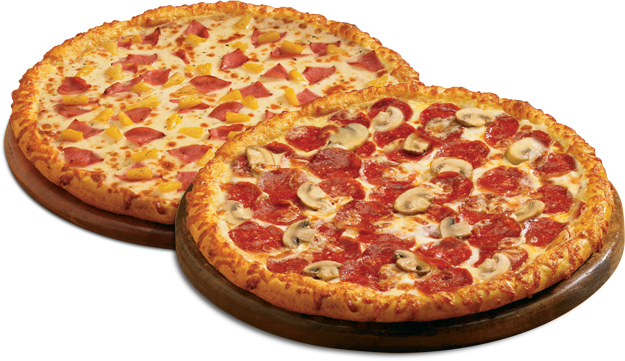 Gastronomické zvyklosti Asiatů
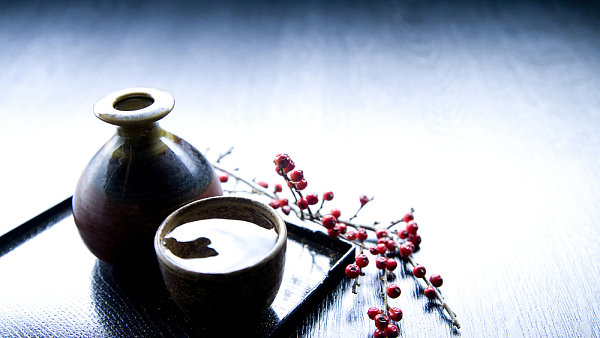 Japonská kuchyně

Korejská kuchyně

Čínská kuchyně
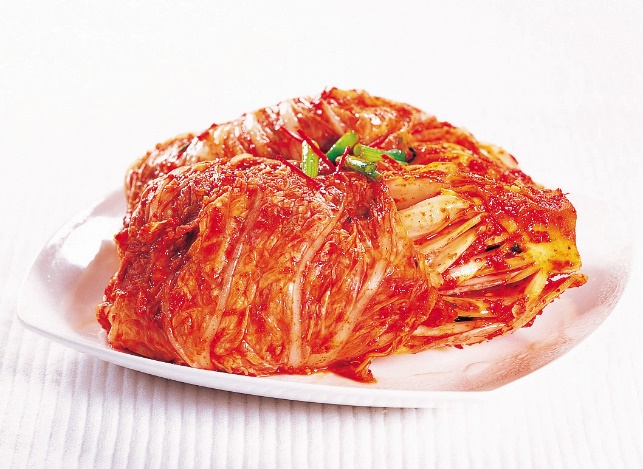 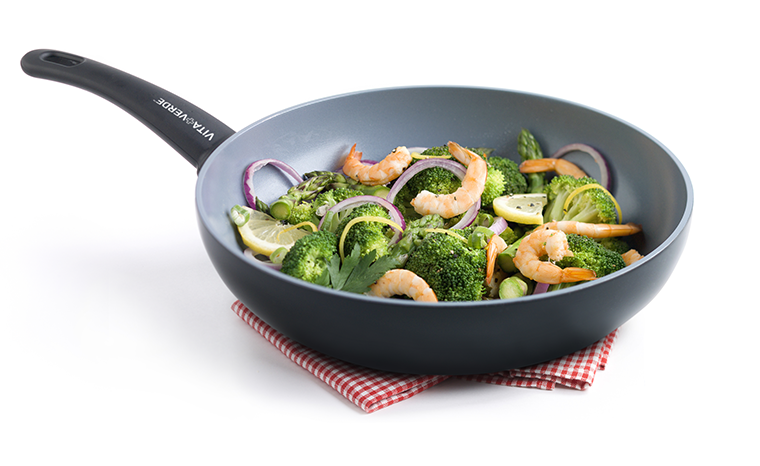 Japonská kuchyně
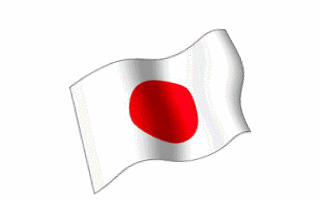 Gastronomické zvyklosti Japonců
Sushi
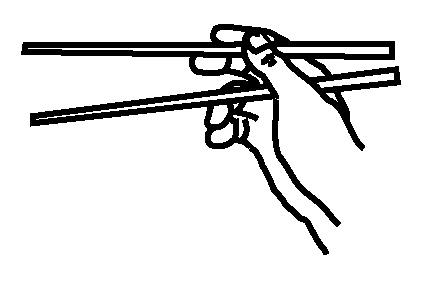 jídelní hůlky místo příboru
tradiční japonské stolování
podávání jídla
japonské víno saké
nižší kvalita
pojem sushi
postup výroby sushi
druhy sushi
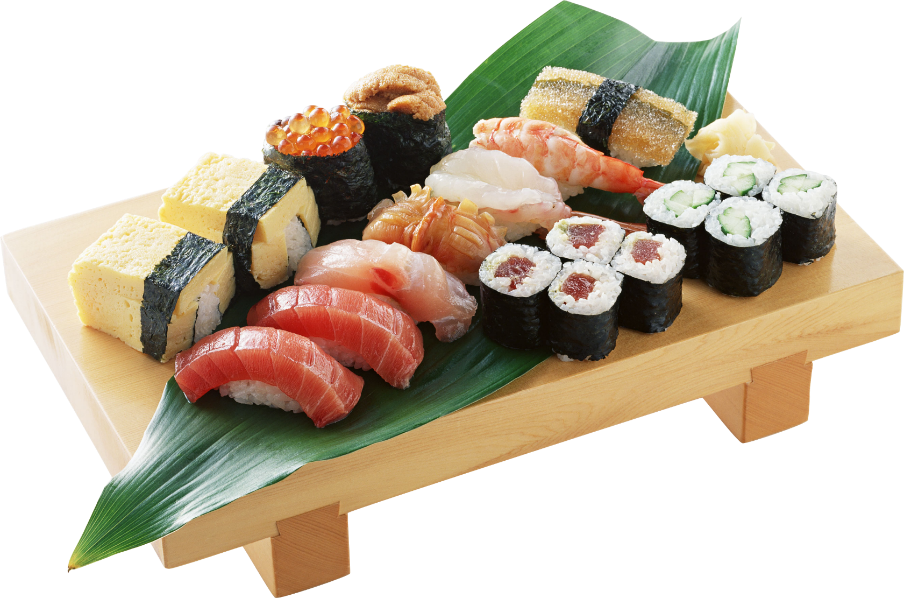 Korejská kuchyně
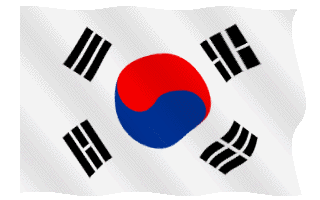 Gastronomické zvyklosti Korejců
Oblíbené jídla
etiketa stolování
zvyk
rýže
kimchi
bibimbap
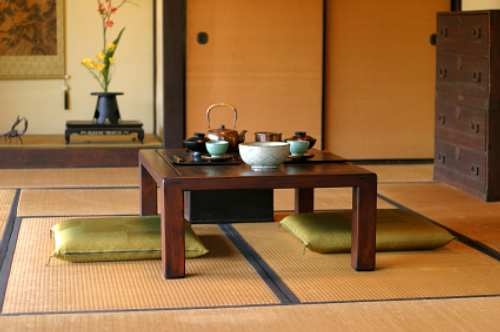 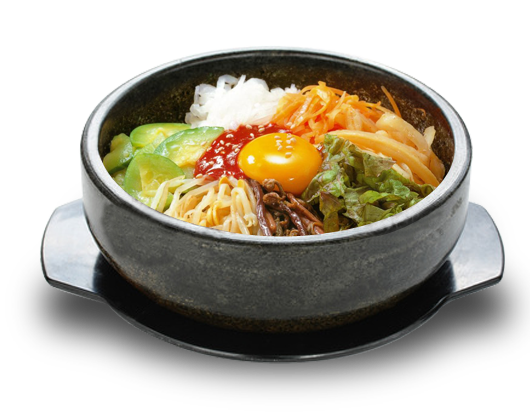 Čínská kuchyně
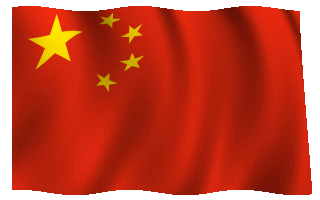 Regionální kuchyně
Gastronomické zvyklosti
Pekingská – severní Čína
 Kantonská – jižní Čína
 Anchujenská – horská oblast 
 Šanghajská – východní Čína
 Sečuánská – jihozápadní Čína
 Chunanská – střední Čína
 Fuťienská – jihovýchodní Čína
estetická úprava
 jídelní hůlky a lžíce
 servírovaní pokrmů
 podávaní nápojů
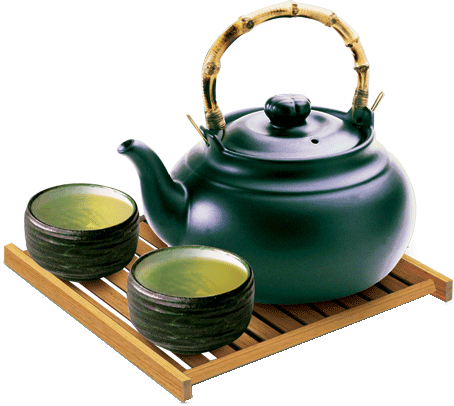 Nejdůležitější přísady a suroviny čínské kuchyně
Nejznámější čínské pokrmy
bambusové výhonky
 čínské houby
 sečuánský pepř
 sójová omáčka 
 zázvor
 tofu
 nudle
pekingská polévka
 čínské knedlíky
 kantonské nudle
 pekingská kachna
 vepřové ve sladkokyselé omáčce
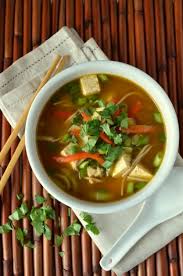 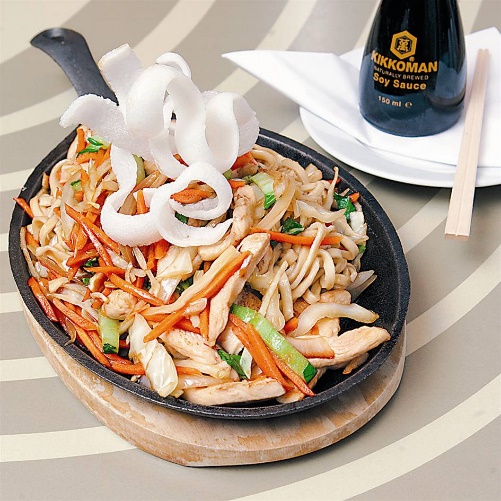 Průzkum oblíbenosti různých kuchyni
Máte rádi českou kuchyni i přes to, že není zrovna nejzdravější?
Proč máte rádi českou kuchyni?
Jakou kuchyni upřednostňujete?
Dotazy k obhajobě:
V kapitole Slovenská kuchyně (2.2) píšete, že populárními jídly jsou strapačky a halušky. Jaký je rozdíl v těchto jídlech?
Kapitola 2.3 a 2.4 jsou věnovány španělské a italské kuchyni. Mají tyto národy nějaké speciální či známé nápoje?
K čemu se používá pravá svíčková z hovězího masa. Jaká část hovězího se používá ke svíčkové omáčce?